Сарыҡ
Учалы районы
Сарыҡ тураһында мәғлүмәт туплау сығанаҡтары
Фотолар
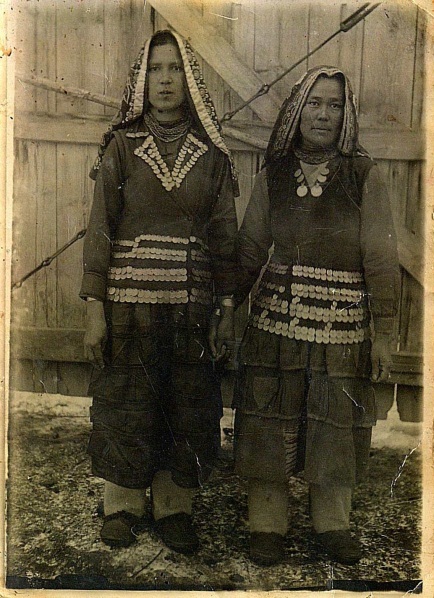 Учалы төбәкте өйрәнеү музейының фондтары
Информаторҙар Буранбаева Сәрүәрә
Исхакова Мөслимә Ғниәт ҡыҙы. 1924 й.
Ҡуныс
Ҡуныс бороу
Ҡуныс айҙандырыу
Ҡуныс ҡайыу
Тула
бороу (ҡусҡар) / аппликация/ суҡ
бороу (ҡусҡар- тәкә мөгөҙө ) / аппликация